Ett lag som spelar en fin fotboll med mycket rörelse och passningar
Föräldramöte F05 och F06
Onsdag 13 November 2019
Flickor 05 och 06
33 spelare (19 F06 och 14 F05)
4 tränare: Kim, Anders, Sara och Magnus
Extra Support: Valdar (Målvakt) plus Alva och Sandra 
 lagföräldrar: ???
ekonom: ????
God stämning i laget
Respektera varandras olikheter
Inget skitsnack på planen, bredvid planen eller på sociala medier

Träningen är upplagd i 3 veckors perioder och vi kör samma upplägg på träningarna under periodenviktigt att komma på träningarna
Matcherna ser vi som ett test på det vi tränat på och detta påverkar laguttagningen
Utmaningar
Målvakter!
Att så många som möjligt fortsätter att spela fotboll
Träningsnärvaro 2018: Vi hade 71 träningar. 14 spelare över 50%. Flest 66, minst 18. 11 spelare hade 35 tillfällen eller färre.
Träningsnärvaro 1 april – 1 oktober 2018: Vi hade 32 träningar. 17 spelare över 50%. Flest 30, minst 10. 9 spelare hade 16 tillfällen eller färre.
Träningsnärvaro – 2019: Vi har haft 14 träningar. 14 spelare över 50%. Flest 13, minst 2.
Ytterby vill uppmuntra dubbelidrottande och fotbollen är ganska ”snäll” – andra aktiviteter har krav på närvaro för att få vara med och tävla, gradera sig, spela match osv.
Skadefria spelare!
Sammanfattning säsongen
05 lätt Serie 
Kommentar: Vi har fått otroligt bra feedback från motståndarna i hur vi spelar fotboll och att vi har genomtänkt spelide
06 lätt serie
Kommentar: Har legat i topp i serien både på vår och höst och har samma spelide som 05 rulla boll så mycket som möjligt.
Cuper (Giff Cupe, Gothia och Höstcupen)
Kommentar: Svårt att hitta bra cuper nu när det är 9 mot 9 och 11 mot 11 och svårt att hitta gemensamma cuper för både F0506
Träningsnärvaro 2019: Vi hade 72 träningar. 22 spelare över 50%. Flest 66, minst 14. 4 spelare hade 30 tillfällen eller färre.
November 2019 – mars 2020
2 träningar i veckan 
Ni som inte har andra aktiviteter kör gärna ett pass till tex löpning.
Om man inte tränar något annat som man får styrka och kondition av är det viktigt att man tar eget ansvar för denna bit. Det förebygger skador och förbereder oss inför fotbollssäsongen.
Nästa säsong
Träningar
2-3 träningar i veckan 
Nivåanpassning
Vi kommer nästa år mer och mera nivåanpassa grupperna (Inte bara på kunskap) utan även på vilja/fokus/engagemang
Matcher
Målet är att har 4-5 träningsmatcher innan säsongen drar igång i april
Seriespel (Måste bestämmas i slutet på Januari)
F05  9 Manna
F06 9 Manna 
F06/07 9 Manna (ett lag ihop med 07) Gothia förberedelse
Div 4 (Ihop med Hisingsbacka)
Träningsläger
Träningsläger (April) i Danmark
Kostnad cirka 2000/spelare (insamling?)
Träningsläger (aug/sep) – Knippla
Kostnad cirka 250/spelare
Cuper
Gothia Cup (Juli) – f05 och f06
Quality Inn cup (F06) – Oktober Vänersborg
Övriga cuper fortsatt under bearbetning
Under Diskussion
Utmaningar under året
Nya spelare med begränsad fotbollskunskap, vilket ställer större utmaningar på oss tränare (begränsat antal tränare)
Försökt när vi kunnat separera de nya för att ge de rätt förutsättningar
Tränarsituationen
Tappat 3 tränare under säsongen vilket har framförallt påverkat matcher hos 05 
Jobbigt att vara ensam (ställa upp plan, målvaktsuppvärmning etc)
Utmaningar nästa år
Behålla samtliga tjejer vi vill kunna ge alla tjejer möjligheten oavsett ambition och intresse att utvecklas som individer och fotbollspelare
Tränarsitutation 
Framförallt 
Samarbete med övriga kullar plus ev Hisingsbacka
F07 – F06 – F05 – (Hisingsbacka /Utvecklingslag)
Tjejfotbollen (röda tråden)
Förslag
2017-12-28
Backatorp (barn och ungdomsfotboll
Utvecklingslag (15 årsåldern)*
Seniorlag*
Bollekis-3 mot 3 – 9 mot 9
11 mot 11
11 mot 11
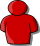 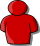 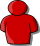 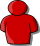 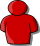 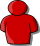 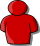 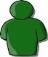 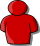 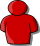 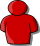 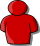 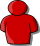 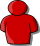 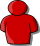 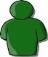 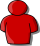 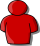 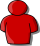 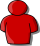 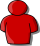 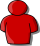 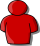 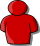 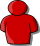 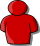 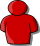 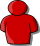 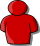 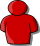 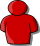 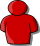 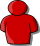 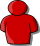 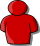 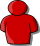 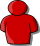 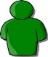 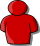 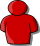 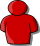 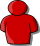 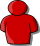 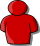 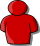 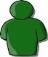 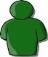 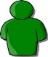 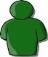 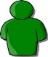 Tjejråd (Röda tråden) Backatorp - Hisingsbacka
*Lite beronde på kullar etc. Grund principen är dock att kunna erbjuda fotboll på alla nivåer (7 mo 7, Junior fotboll etc
9
Under Diskussion – Utökat samarbete mellan Hisingsbacka och BIF
Målet:
Att kunna erbjuda ALLA tjejer utvecklas i sin närmiljö.
Möjlighet att för våra våra tjejer att träna ihop med Hisingsbacka damlag
Kriterier måste komma överens om
Spela med deras utvecklingslag (Div 4)
Juniorlag (2021) 
Tränarutbyte mellan lagen
Beslut väntas under November första steget i så fall är att låta några tjejer prova på 2-3 veckor under försäsongen.